Unit 5   I Love Learning English!
Amazing English
WWW.PPT818.COM
Lesson 27 　Amazing English
课前自主预习
letter
exactly
fact
sentence
lazy
Lesson 27 　Amazing English
even
dug
dig
quick
Lesson 27 　Amazing English
in fact
dig in
需要做某事
Lesson 27 　Amazing English
to             learn
There          are
can               read                            or
Lesson 27 　Amazing English
课堂互动探究
词汇点睛
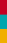 ●1　quick adj. 快的；迅速的
[观察] The quick brown fox jumps over the lazy dog. 
敏捷的棕色狐狸跳过了懒惰的狗。
He is quick in mind.他思维敏捷。
Lesson 27 　Amazing English
[探究] quick可作________语或________语。其副词形式是quickly。
表
定
Lesson 27 　Amazing English
[辨析] quick与fast
形容
形容
副
Lesson 27 　Amazing English
He gave a quick answer.他迅速地给出了答案。
He is on a fast train.他在一列快车上。
He runs as fast as a deer.他跑得和鹿一样快。
Lesson 27 　Amazing English
活学活用
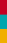 1．I got up late today. After a ________ breakfast, I went to school.
A．quick　　B．quickly
C．fast           D．rushing
A
Lesson 27 　Amazing English
●2　even adv. 甚至；还；其实
[观察] You don't even need to move any letters around.
你甚至不需要移动周围的任何字母。
Lesson 27 　Amazing English
[探究] even可放在它所强调的单词、短语或从句________(之前/之后)，用来加强语气，表示“即使，甚至连……都”。试比较下列句子：
Even now he doesn't believe me. 甚至到现在他还不相信我。
Now even he doesn't believe me. 现在连他都不相信我了。
Now he doesn't even believe me. 现在他甚至不相信我了。
Now he doesn't believe even me. 现在他甚至连我都不相信了。
之前
Lesson 27 　Amazing English
[注意] even修饰动词时，要位于be动词、情态动词、助动词之后，实义动词之前。
Lesson 27 　Amazing English
活学活用
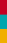 2．(1)他甚至忘记了我的名字。
He ________ ________ my name.
(2)2017•包头  —How was your vacation in America?
—It couldn't be worse(更糟)! I don't ________ want to talk about it. 
A．even  B．hardly   C．ever  D．mainly
even          forgot
A
Lesson 27 　Amazing English
句型透视
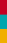 ●1　So English is an easy language to learn, right?
所以英语是一门容易学的语言，对吗？
后置
[探究]本句中的“to learn”作________(前置/后置)定语，修饰名词language。在英语中，动词不定式(to do)常位于名词或代词之后作后置定语。如：
I would like some books to read. 我想找些书读。
She has nothing to worry about. 她没有什么可担心的。
Lesson 27 　Amazing English
活学活用
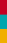 1．My parents have a lot of housework ________．
A．do　　　 B．to do	
C．doing       D．did
B
Lesson 27 　Amazing English
●2　In fact, there are about 800 000 words in the English language.
事实上，英语中大约有80万个单词。
[探究] (1)fact作名词，意为“事实；真实的事物”。常用短语是in fact，意为“__________”，既可位于句首，也可位于句尾。in fact常用于两种语境：用于补充信息，尤其是令人惊奇的信息；用来表示与人们的看法不太相符的事实。
事实上
Lesson 27 　Amazing English
(2)该句包含there be句型，意为“________”，其结构为“there be＋主语＋状语”。be动词的单复数形式随主语变化。
有……
Lesson 27 　Amazing English
活学活用
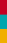 2．He isn't a doctor. ________， he is a teacher.
A．Above all
B．In fact
C．At last
D．For example
B